The Discreet Charm of Multi-pattern Codes
Igor Zavadskyi
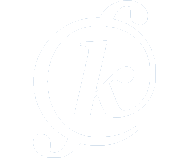 Taras Shevchenko National University of Kyiv, UkraineComputer science department
7:23
Statistical loseless compression
Decoding speed
Asymmetric
Numeration
Systems
(2013)
Arithmetic (1970s)
Huffman (1952)
???
Compressed size
2
7:23
Key features: decoding speed
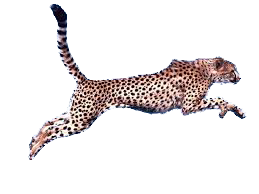 Codes with delimiters
BCT
1
2
3
4
5
6
7
BCMix
RPBC, SCDC
Multi-delimiter codes, byte-aligned algorithms
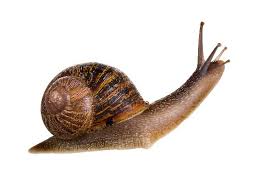 Fibonacci codes, byte-aligned algorithms
Huffman codes, ANS
Arithmetic encoding
3
7:23
Key features: search in compressed file
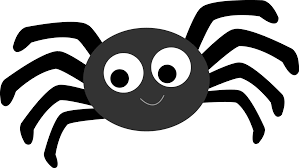 We have developed a new class of variable length prefix codes, so called (; k)-codes, which can be used for efficient data compression.
efficient
Huffman, arithmetic, ANS
–
Codes with delimiters
+
4
7:23
Compressed search: example
Fibonacci code Fib2: delimiter 11. Pattern P=compression.
Search window
100110……………………0110010110…….
symbol x
codeword
5
7:23
Key features: synchronization
Arithmetic code, ANS and Huffman codes are not synchronizable
error
error
Codes with delimiters are synchronizable
6
7:23
Key features: universality
Task: represent 103 integers in the range [0;109] with higher          probabilities of smaller numbers.
+
Elias, Golomb, codes with delimiters
–
Huffman, ANS, Arithmetic
Application examples 

representation of offsets and lengths in LZ77-type compression
differential encoding of colors in image compression
7
7:23
Encoding and decoding
Objects to be encoded are considered as dictionary elements.
Encoding
Decoding
Dict[i] → i → codeword
codeword → i → Dict[i]
00 00 10 11 → 15 → There
There → 15 → 00 00 10 11
10 10 11 → 12 → is
is → 12 → 10 10 11
Bit-by-bit decoding is too slow
8
7:23
Variable-length codes fast decoding: naive approach
codeword
32 bits
Read 32-bit (or 64-bit) value x from the encoded bitstream.
Output the decoded value D(x).
Shift the bitstream by S(x) bits to the left.
F. Giesen. Entropy decoding in oodle data: Huffman decoding on the jaguar. https://fgiesen. wordpress.com/2022/04/04/entropy-decoding-in-oodledata-huffman-decoding-on-the-jaguar/.
Problem: size of the lookup tables D and S (5x232 or 5x264 bytes).
9
7:23
Naive approach applicability in data compression
+
Character-based ASCII text
–
Word-based text
–
Asian languages
–
Image and video
–
Lengths and offsets in LZ-77
–
Unbounded integer sequences
10
7:23
‘Decoding in parts’ principle
f         result
I.O. Zavadskyi. Binary-Coded Ternary Number Representation in Natural Language Text Compression, in Proc. 2022 Data Compression Conference (DCC), pp. 419–428, 2022.
11
7:23
Huffman codes: not applicable for decoding in parts
0
1
2
3
5
8
N. Brisaboa, A. Farina, G. Navarro, and M. Esteller. (s,c)-dense coding: an optimized compression code for natural language text databases. In Proc. SPIRE’03, number 2857, pages 122–136, Manaus, Brazil, 2003.
12
7:23
Excess over the entropy about 14–17%
(s,c)-dense codes
x[1]
x[2]
x[3]
s=256–c
c=
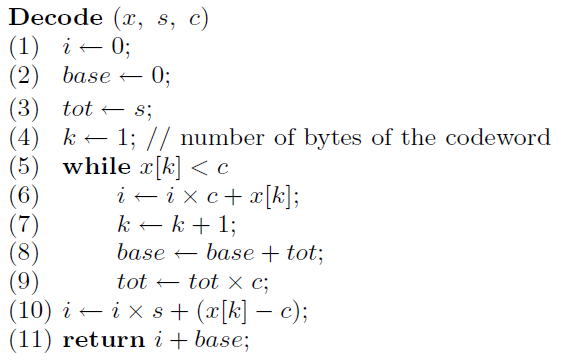 If x[k]≥c
    stop
Else
    continue
J.S. Culpepper and A. Moffat. Enhanced byte codes with restricted prefix properties.
In String Processing and Information Retrieval: Proc. 12th International Conference, volume 3772, pages 1–12, 2005. (RPBC)
N. Brisaboa, A. Farina, G. Navarro, and M. Esteller. (s,c)-dense coding: an optimized compression code for natural language text databases. In Proc. SPIRE’03, number 2857, pages 122–136, Manaus, Brazil, 2003.
13
7:23
Pattern codes
The code C is a pattern code, if c  C  
c ends with some bit pattern p and does not contain p anywhere else.
All pattern codes are prefix free, thus uniquely decodable, and complete.
Delimiter 11:
11
011
0011
1011
Delimiter 10:
10
010
110
0010
1110
0110
Not universal code
Universal code
K.B. Lakshmanan, ”On universal codeword sets,” IEEE Trans. Inform. Theory, vol. 27, no. 5, pp. 659–662, 1981.
R. Capocelli and A. De Santis, ”Regular universal codeword sets,” IEEE Trans. Inform. Theory, vol. 32, no. 1, pp. 129–133, 1986.
14
7:23
Fibonacci codes
Fibm is the pattern code with delimiter 1…1.
m
15
7:23
Fibonacci codes
Apostolico, A. and Fraenkel, A.S. (1987) Robust transmission of unbounded strings using Fibonacci
  representations, IEEE Trans. Inform. Theory, 33, pp. 238-245, 1987.
S.T. Klein and M.K. Ben-Nissan, ”On the usefulness of Fibonacci compression codes,”   Computer Journal, vol. 53, no. 6, pp. 701–716, Jul. 2010.
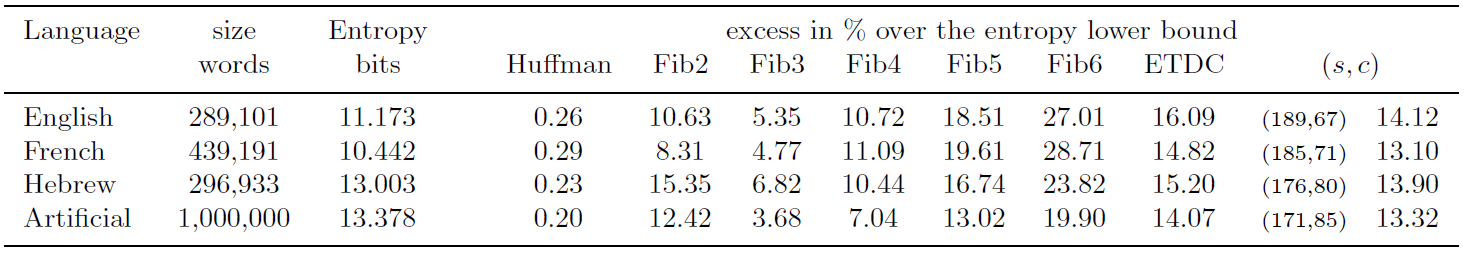 16
7:23
Fibonacci codes encoding and decoding
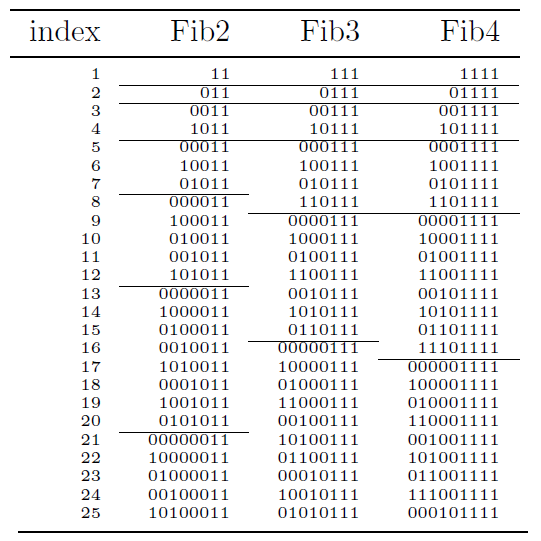 S.T. Klein and M.K. Ben-Nissan, ”On the usefulness of Fibonacci compression codes,” Computer Journal, vol. 53, no. 6, pp. 701–716, Jul. 2010.
17
7:23
Fibonacci codes fast decoding
L
R
X
18
7:23
Fibonacci fast decoding
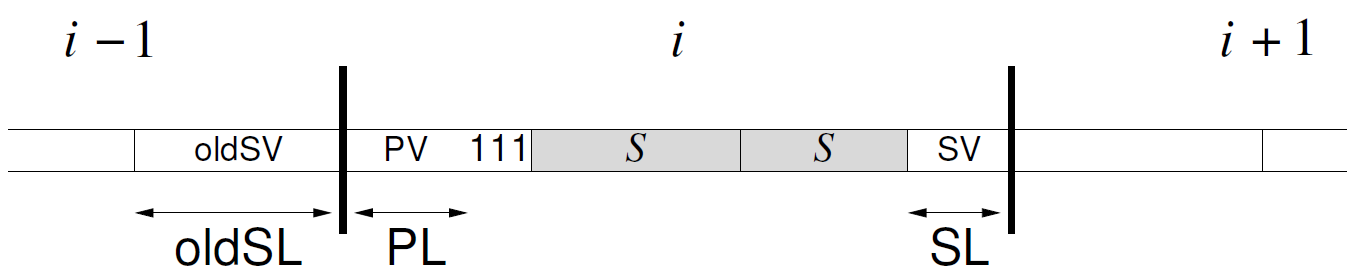 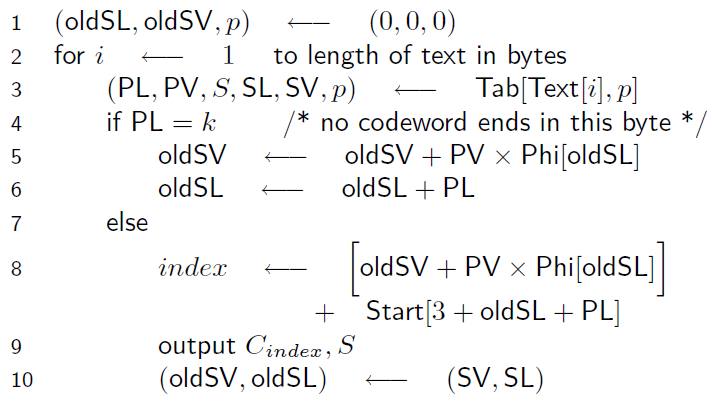 19
7:23
Fibonacci fast decoding
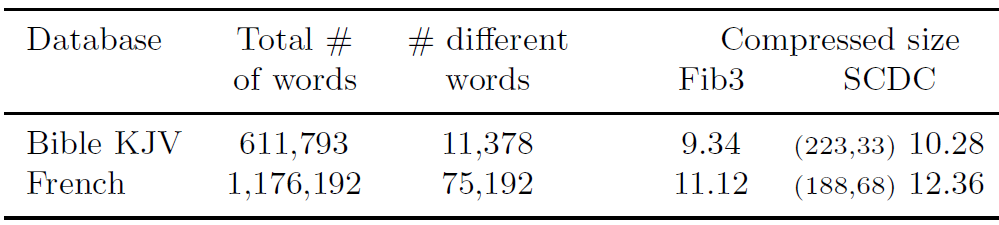 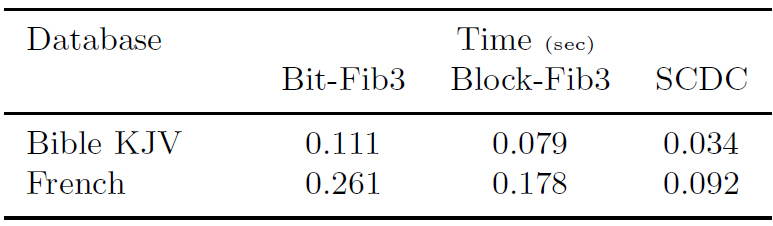 20
7:23
Natural language text compression: Fibonacci codes
Fib3
Fib3
?
Fib2
Fib4
Fib2
Fib4
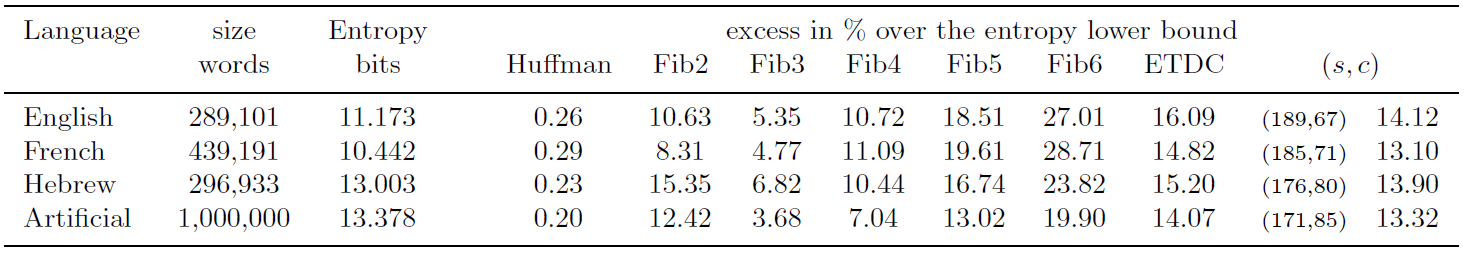 21
7:23
Delimiters
Fibonacci codes
Delimiter				Strings
–
–
–
1111		      11111	        11111
111
Multi-delimiter codes
Delimiter				Strings
s
+
+
+
0111110
01110
011110
0110
,
D2,3
22
7:23
Multi-delimiter code: definition
Let m1 ,… , mt be a sequence of integers, 0 < m1 <…< mt
The code                       contains:

    - codewords of a form          1…10, … , 1…10


    - codewords of a form      α01…10, … , α01…10
(type 1)
m1
mt
(type 2)
m1
mt
A type 2 codeword contains the delimiter only as a suffix and does not contain any codeword of type 1 as a prefix.
23
7:23
Multi-delimiter codes properties
Completeness
Universality
Synchronizability with the delay 1
Direct search in compressed file
A.V. Anisimov, I.O. Zavadskyi, “Variable-Length Prefix Codes With Multiple Delimiters,”
    IEEE Transactions on Information Theory, vol. 63, no. 5, pp. 2885–2895, 2017.
24
7:23
Code D2,3 (delimiters 0110, 01110) – example
codewords
1101110010110110
delimiters
25
7:23
Multi-delimiter codes vs Fibonacci codes
Asymptotic density
Number of codewords of length ≤ n
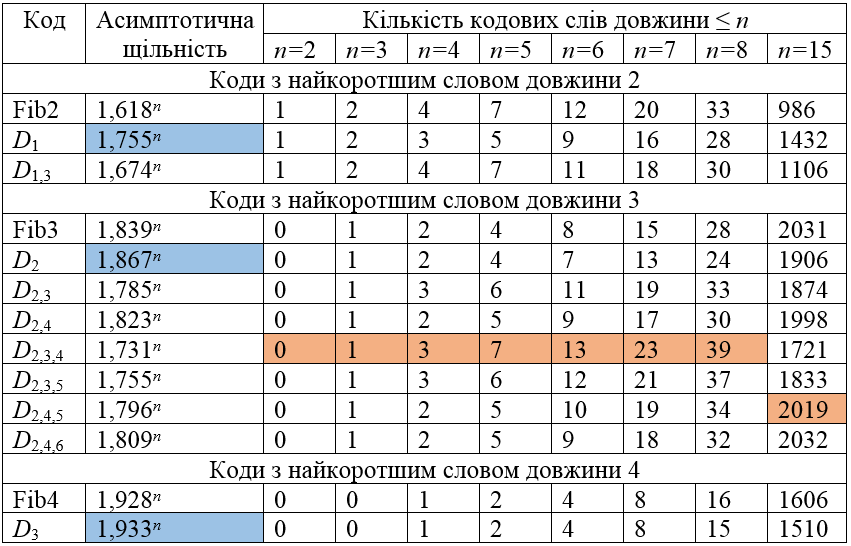 Code
The codes with the shortest codeword of length 2
The codes with the shortest codeword of length 3
The codes with the shortest codeword of length 4
26
7:23
The flexible family of codes
27
7:23
Word based compression – excess over entropy
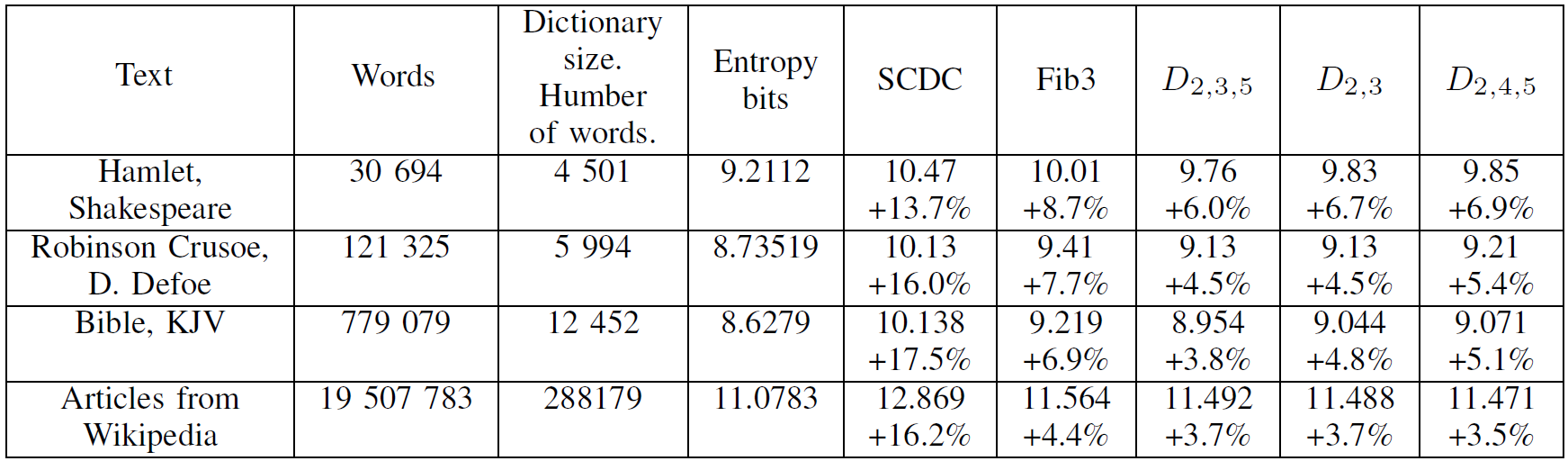 28
7:23
Main problem: non-monotonousness
110
0110
00110
10110
000110
010110
1
2
4
3
8
5
Dict[1] = the
Dict[2] = and
Dict[4] = of
Dict[3] = to
Dict[8] = that
Dict[5] = in
…
NULL
92784
Dict[92784] = Abhor
00001110110
NULL
…
29
7:23
The reverse codes – key idea
Write all codewords from right to left.
0101110
011
0100101110
Direct code:
0111010010
0100101110
011
0101110
0111010
110
Reverse code:
This way we obtain a non-prefix but uniquely decodable code
with a simple principle of monotonous codeword set construction.
30
7:23
Codeword set construction — R2,4–∞ , K={0, 1, 3}
L=3
L=4
L=5
L=6
1. Replicate the sets of codewords of lengths L−k−1     and append the sequences of the form 01k, k ∈ K.
 
2. If L = m + 1, m ∈ {m1,...,mt,mt+1,…}, append the word 01m to the codeword set.
L=7
011
0110
011
0
011
011
0110
0
011000
011010
011110
011001
011111
01100
01101
01111
0
0
0
0
0
0
0
0
01100
01101
01111
01
01111
01
011111
01
01
01
0111
0111111
31
7:23
R2–∞ decoding
Automaton
Algorithm
input: encoded Text
output: dictionary indices
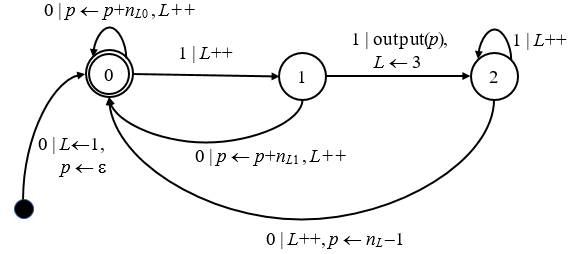 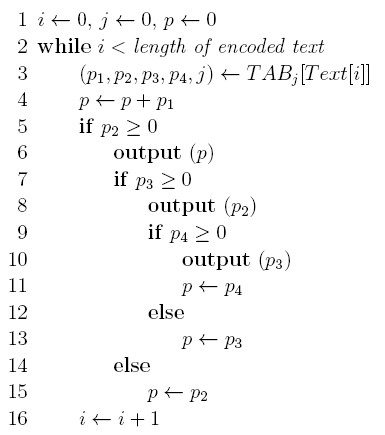 32
7:23
Word based compression
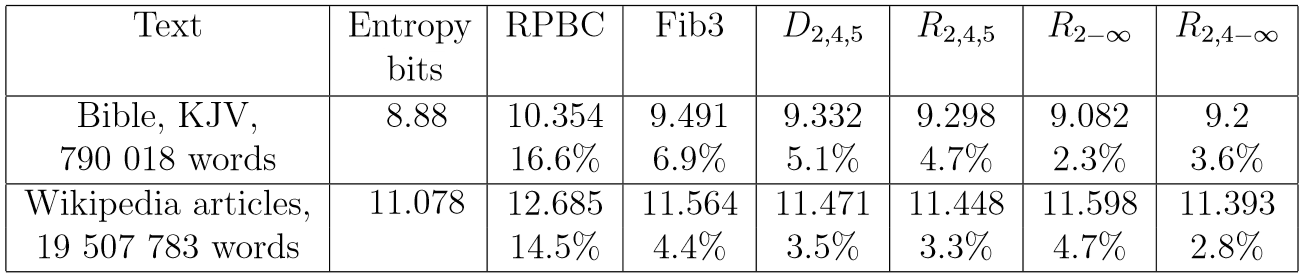 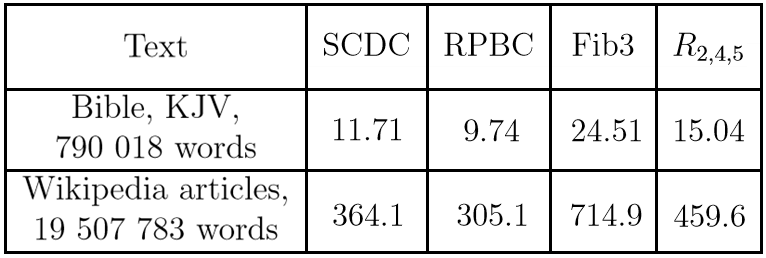 Decoding 
time
Compression
ratio
33
7:23
Designed for ultra-fast decoding – BCT-code
34
7:23
Binary-coded ternary number representation
is not used
G. Frieder and C. Luk, “Algorithms for binary coded balanced and   ordinary ternary operations,” IEEE Trans. on Computers, vol. 23, no. 2, pp. 212–215, 1975.
35
7:23
BCT-code
A codeword is composed of trits (pairs of bits):
is the delimiter
I.O. Zavadskyi. Binary-Coded Ternary Number Representation in Natural Language Text    Compression, in Proc. 2022 Data Compression Conference (DCC), pp. 419–428, 2022.
36
7:23
Decoding principle
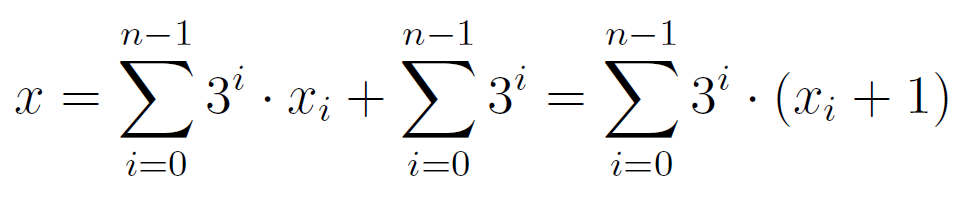 Position of n-trit codewords group
Position of a codeword inside the group
37
7:23
Decoding algorithm
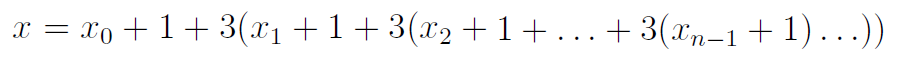 38
7:23
Encoding
39
7:23
BCT – decoding in parts
can be taken from the lookup table
40
7:23
BCT decoding in parts – example
41
7:23
BCT fast decoding
input: BCT-bitstream, composed of blocks of trits, Text[1 . . . b].
output: Array of numbers.
Part 3
Part 2
Part 1
Block of trits
Codeword 1
Codeword 2
Codeword 3
Lookup tables
42
7:23
Decoding in parts
Block of trits 1
Block of trits 2
Block of trits 3
00 01 10 00 01
10 01 00 00 10
10 00 11 10 10
43
7:23
Even faster BCT decoding
*(uint64 t*)(Output+k)= 64-bit-value
Predictable ifs
Unpredictable if
44
7:23
Word-based compression ratio vs. decoding speed
Small: The Bible, KJV, 3.95 MB, 766 112 words int total, 28 659 different words.
Middle-sized: articles randomly taken from Wikipedia, 116 MB, 19 507 783 words in total, 288 179 different words. 
Large: the first half of the largest file from Pizza&Chilie Corpus, 512MB, 92 424 896 words in total, 1 686 371 different words.
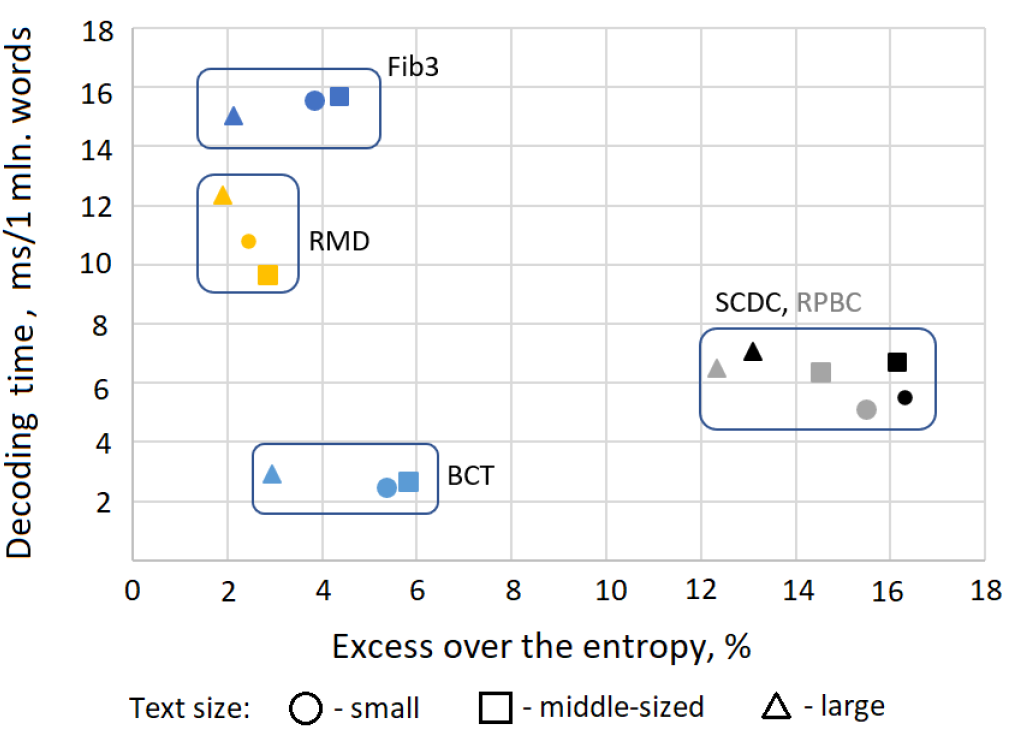 45
7:23
Compressed search time (milliseconds)
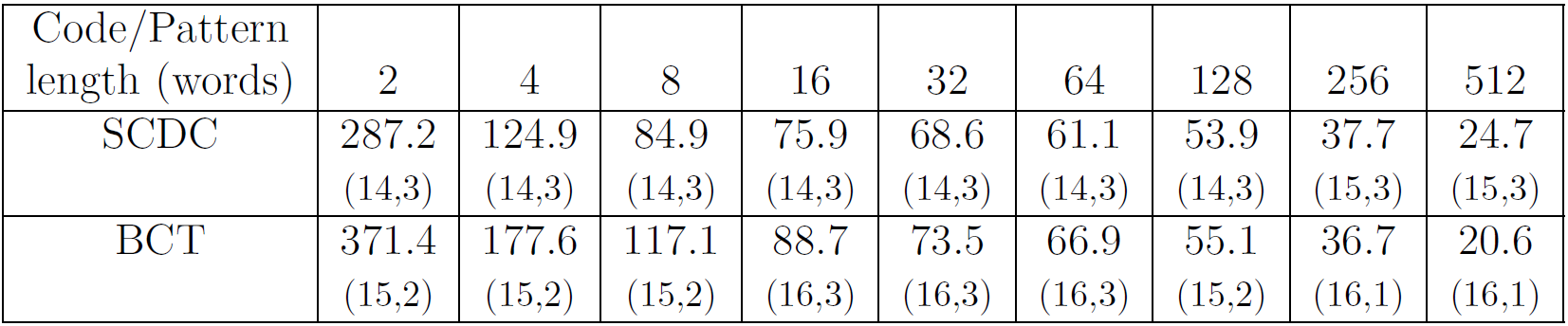 I.O. Zavadskyi. Fast Exact Pattern Matching by the Means of a Character Bit Representation. // SN Computer Science, v. 3:181, Topical Issue “String Processing and Combinatorial Algorithms”, pp. 1–20, 2022.
46
7:23
How to improve the BCT compression ratio?
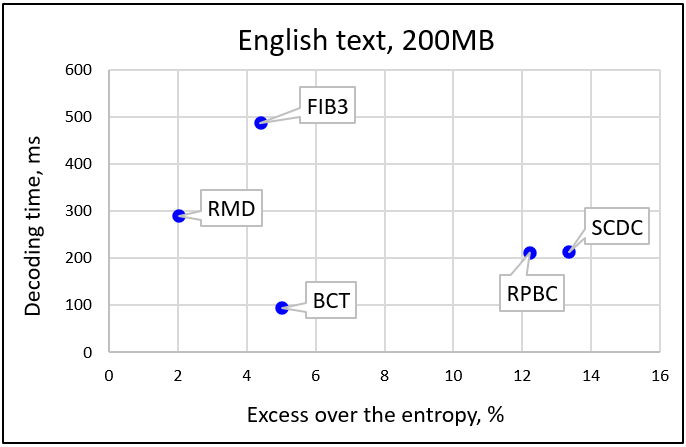 Compose codewords of digits of different bitlengths.
The main idea of BCMix codes
47
7:23
Binary coded mixed-digit (BCMix) code definition
Zavadskyi, I., Kovalchuk, M. Binary Mixed-Digit Data Compression Codes. In: String Processing and Information Retrieval. SPIRE 2023. Lecture Notes in Computer Science, vol 14240, pp. 381–392, 2023.
48
7:23
Codewords of the code M34 (=M3422…)
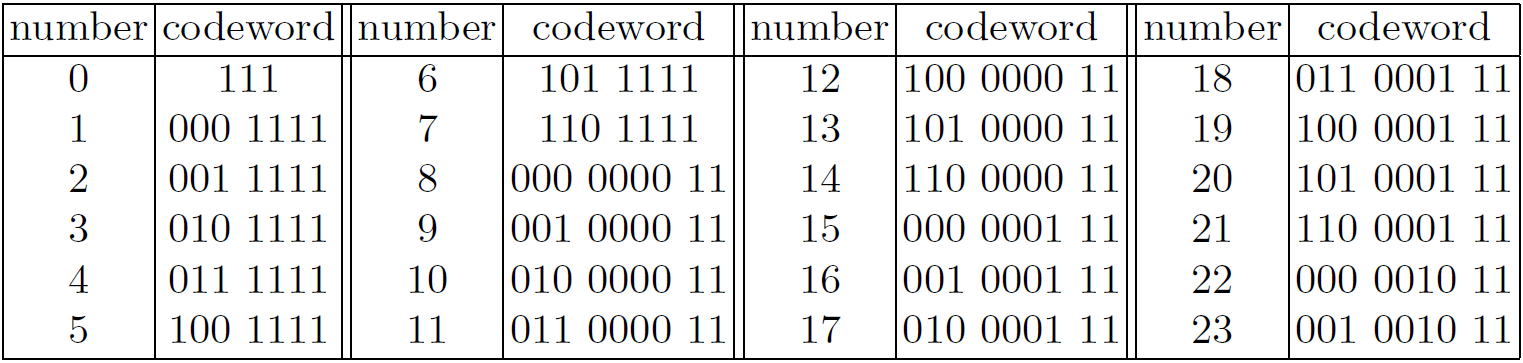 49
7:23
BCMix decoding
Digits in the BCMix code have almost the same meaning as in any positional number system, except for:

Lefmost digit is least significant;
Leading (and ending) zeroes are allowed.
Natural for a left-to-right script
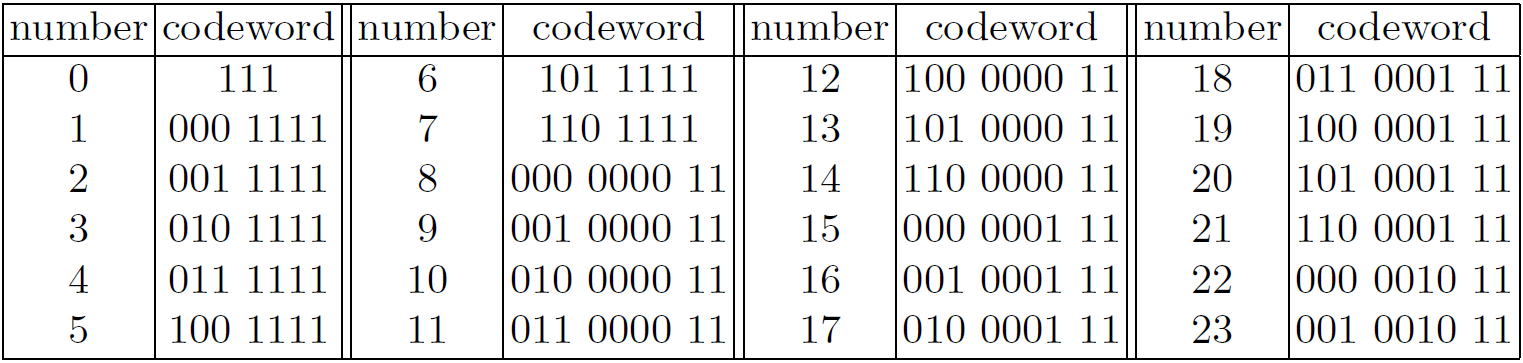 50
7:23
BCMix decoding
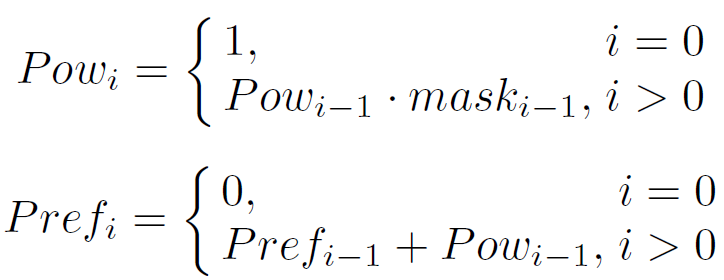 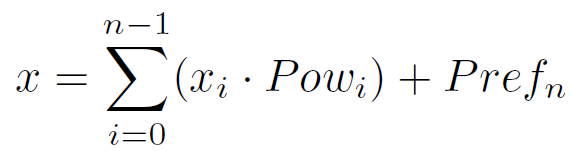 51
7:23
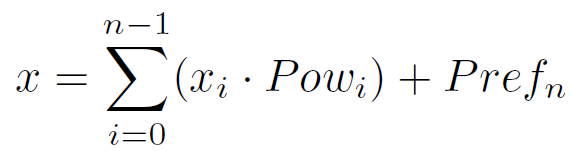 BCMix decoding in parts
The whole m-digit codeword is decoded as
52
7:23
BCMix decoding in parts
can be taken from lookup
53
7:23
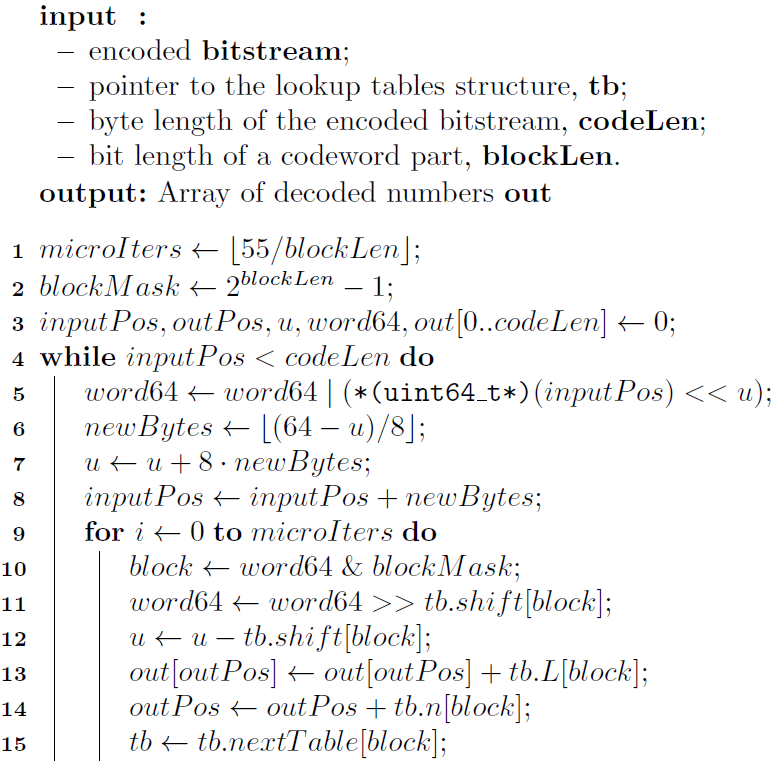 BCMix fast decoding
tb.L – the decoded values taken from               the block of digits;
    tb.n – the number of codewords that               start in the block of digits;

tb.shift – the bitlength of the machine                word shift;

tb.nextTable – the pointer to the lookup                    table structure for the next                    part.
54
7:23
Finding the optimal code
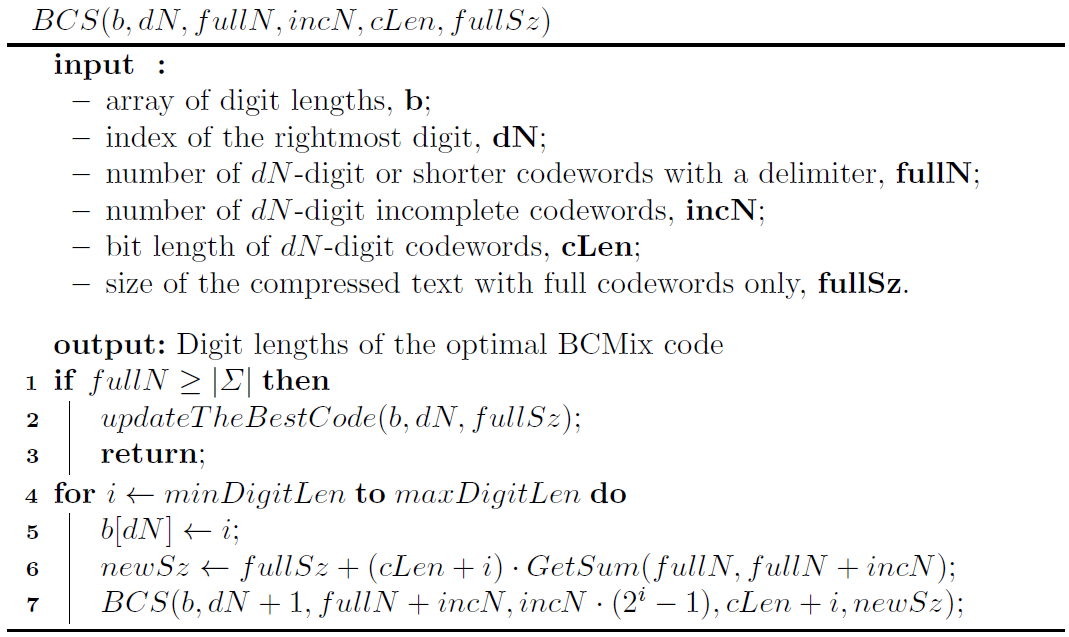 Alphabet size
Number of codes
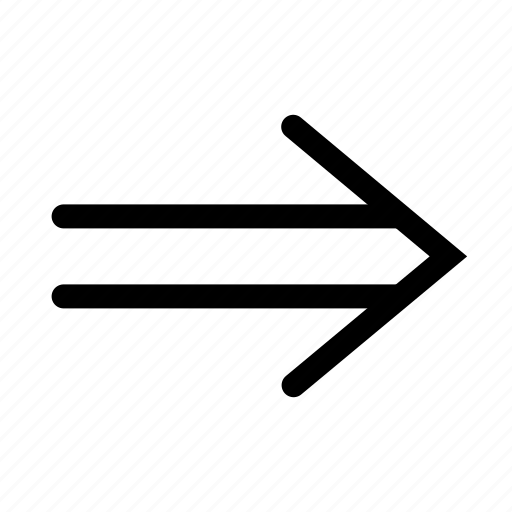 55
7:23
Experimental results
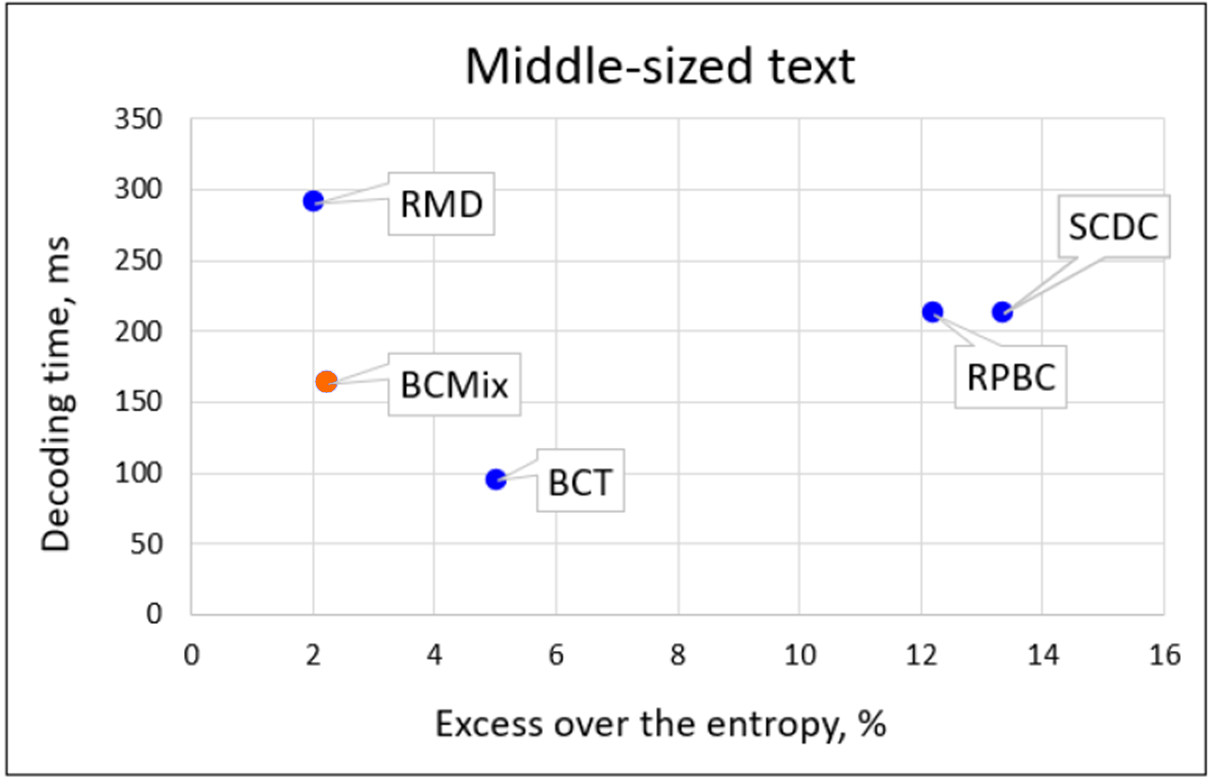 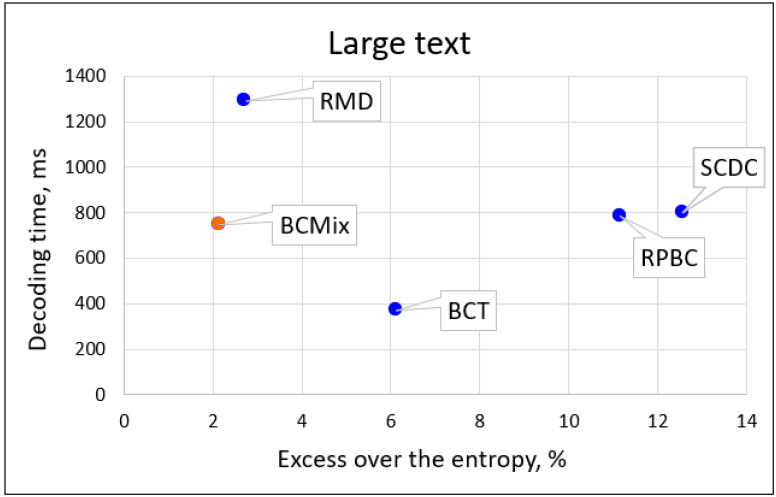 M423
M4
200MB English text from Pizza&Chilie corpus
1GB enwik9, English Wikipedia articles collection
56
7:23
Experimental results
Compressed text size (bytes) + excess over entropy (%)
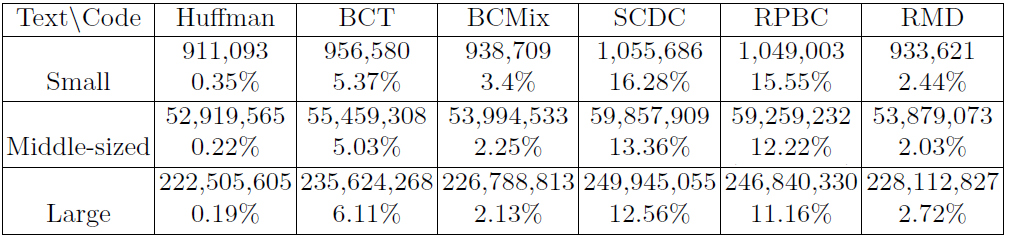 Decoding time (milliseconds)
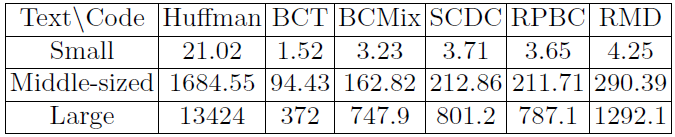 57
7:23
Alternative solutions
Canonical Huffman codes – offer the same compression ratio as Huffman codes but can be decoded 20–30% faster.
K-flat codes – can be decoded 20–30% faster than canonical Huffman codes at the cost of 4–6% extra compressed size on large alphabets.
M. Liddell and A. Moffat. Decoding prefix codes. Software – practice and experience, vol. 36, pages 1687–1710, 2006.
58
7:23
BCMix codes in LZ77 compression (BC-ZIP)
Andrea Farruggia, Paolo Ferragina, Antonio Frangioni and Rossano Venturini. Bicriteria data compression. In SODA, pages 1582–1595, 2014.
59
7:23
BCMix codes in adaptive encoding
Codelength
Encoding time
Decoding time
Algorithm
Idea
FGK (1973-1985), Vitter (1987)
Updating Huffman tree after every bit processing
H+2+
H+1
H+1
H+1+
Karpinski and 
Nekrich (2009)
Quantize adaptive canonical coding; updating code at intervals
1
lg H+1
H+1
Shannon coding over smoothed distribution; updating code at intervals
1
1
H+1
Gagie (2022)
New algorithm idea: use a fixed codeword set but re-index in O(1) time while processing each symbol.
60
7:23
Adaptive coding – experimental results
61
7:23
Integer Retrieval from Unordered Compressed Sequences
D. R. Clark. “Compact Pat Trees”. PhD thesis, University of Waterloo, 1996.
However, for bit sequences up to 4GB this value exceeds 60% of the sequence itself.
I. Zavadskyi. Efficient Integer Retrieval from Unordered Compressed Sequences. Proceedings of the Prague Stringology Conference. – 2023, pp. 83–96.
62
7:23
Integer Retrieval Experiments
Experiments on integer sequence obtained by applying either word-based or 
character-based frequency compression to 200MB English text from Pizza&Chili corpus.
Word-based
Character-based
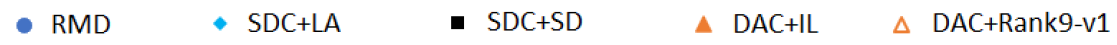 63
7:23
Conclusions
Multi-pattern codes represent a set of agile code families, which can be efficiently used in data compression, particularly on large alphabets. They allow to combine

good compression ratio (up to 2–3% beyond the H0 entropy)

with

decoding-in-parts principle, allowing to perform very fast decoding (orders of magnitude faster than Huffman codes).
The multi-pattern codes can be useful in different data compression-related applications, such as semi-static and LZ-77 compression, adaptive encoding, and direct access to compressed data. 
They deserve higher attention from the stringology community!
64
Thank You!
Igor Zavadskyi
ihorza@gmail.com